Volta
기획 및 개요
~ 중간발표
피드백 적용
최종 개발 내용
기획 의도 및
시놉시스
4/8인 멀티플레이 3D 백뷰 배틀로얄 게임

전투, 은신 및 탈출 등 다양한 방법으로 1등을 쟁취하는 컨셉

건전지를 활용한 크래프팅 시스템	플레이어는 건전지를 다양한 방법으로 사용해	전략적인 플레이 기회 창출
개발 목표 및 계획
_ 개발 스택
시스템 및 네트워크
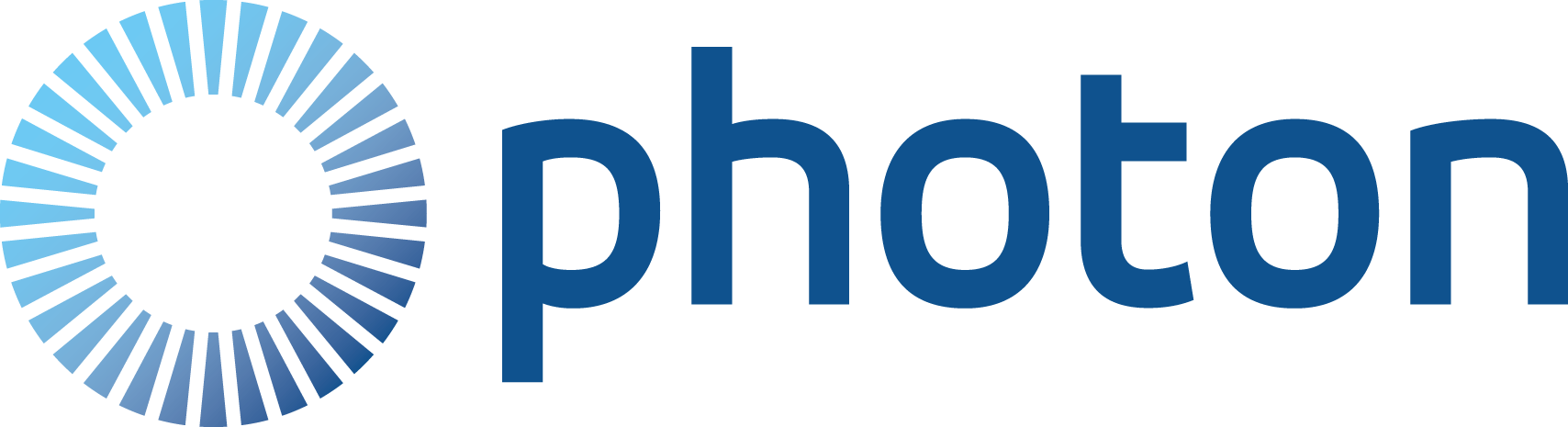 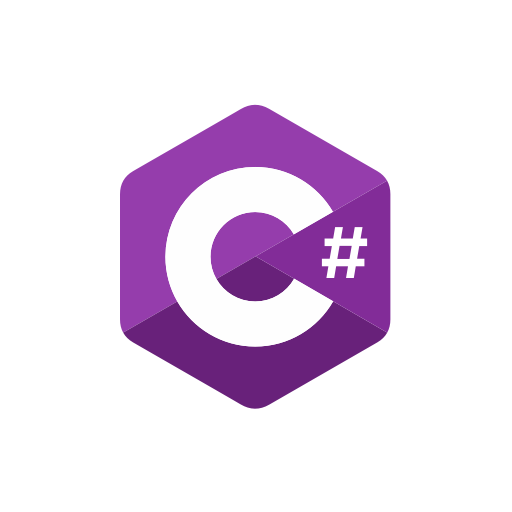 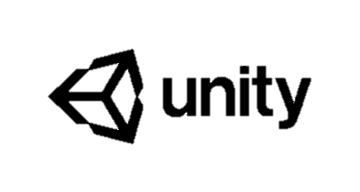 캐릭터 무브먼트
전투
시스템
아이템 시스템
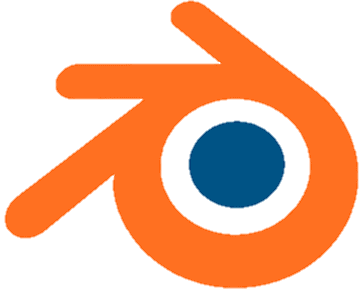 UI / UX 디자인
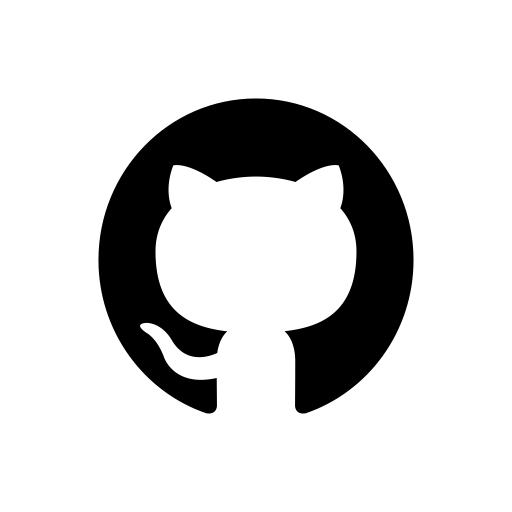 형상관리 및 협업
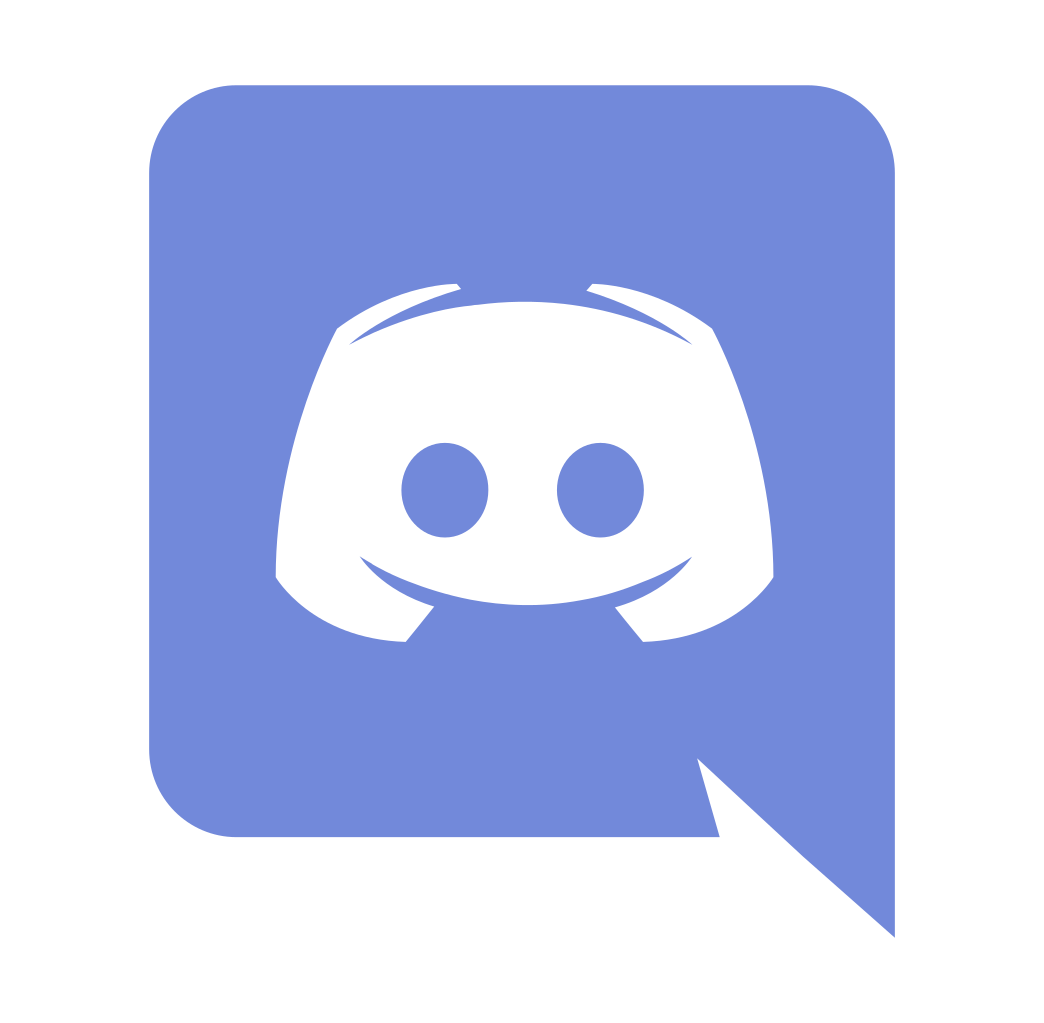 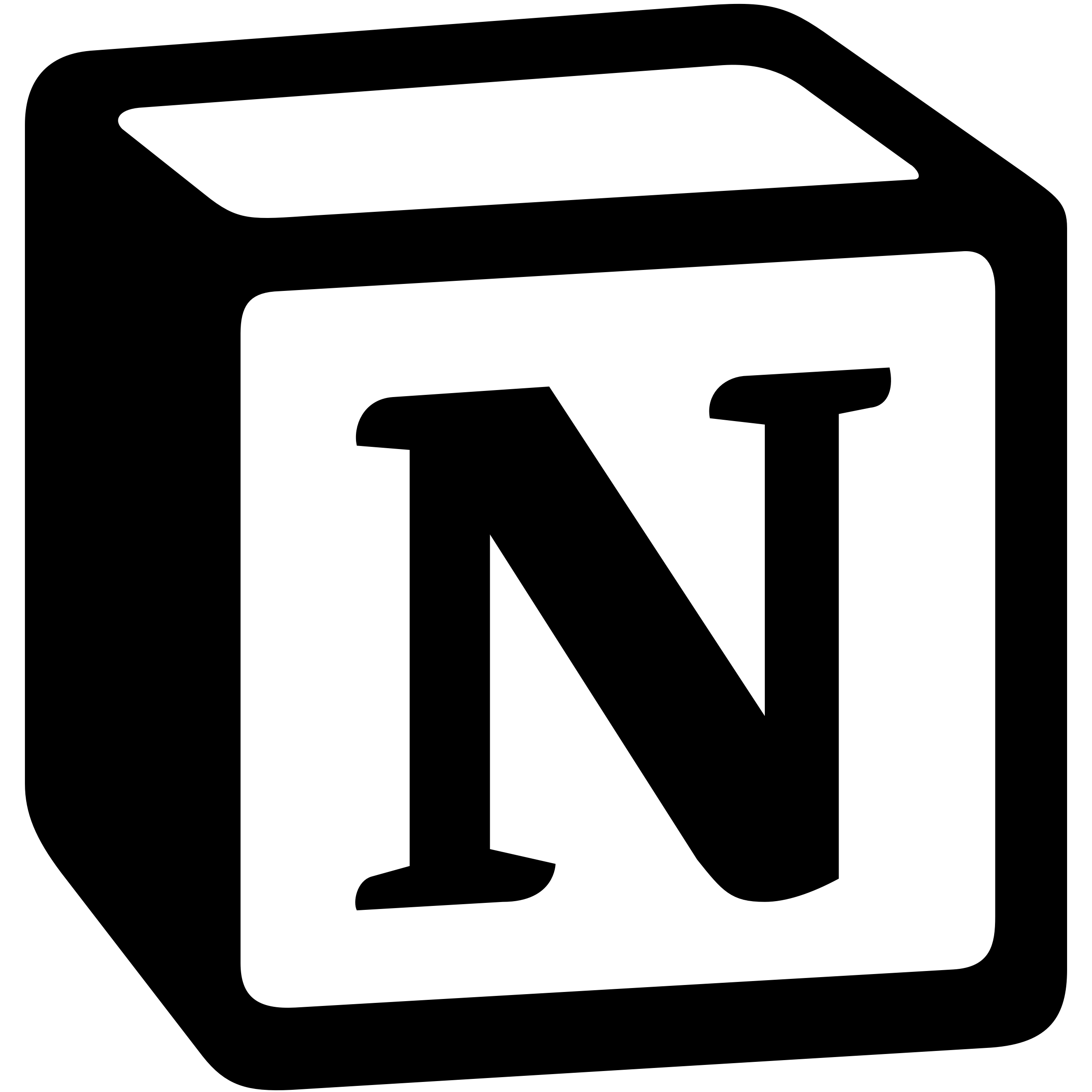 +
마일스톤 _ 중간 발표 시점
1차 개발 완료 (~04.06)
네트워크 구현
Photon Network System

멀티플레이 환경 및 매치메이킹 시스템 구축
Realtime 전투데이터 네트워크 송수신 시스템 구축
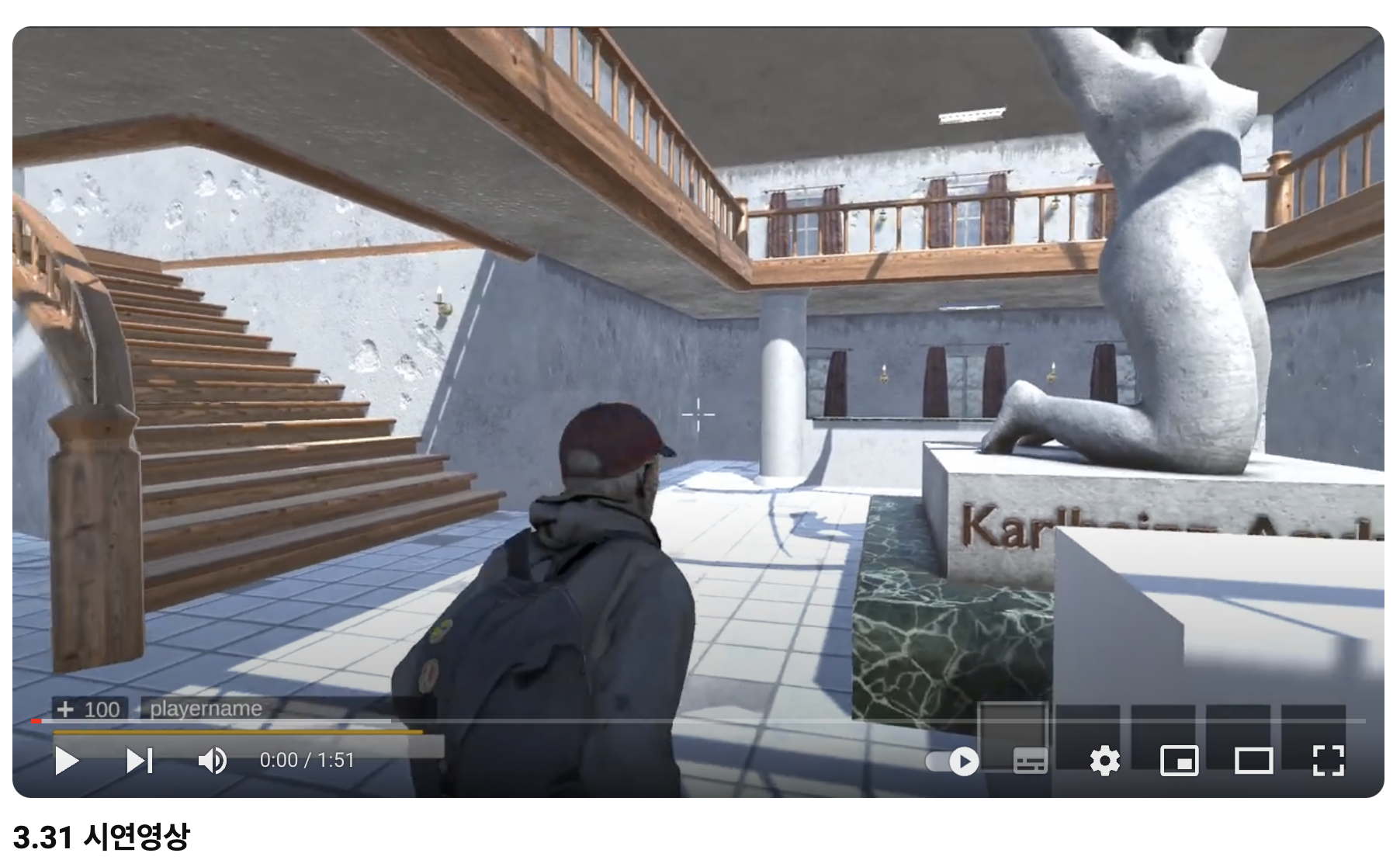 캐릭터 무브먼트
캐릭터 기초 모델링 및 애니메이팅

모델링, 애니메이팅 및 모션리깅
상하좌우 이동, 점프 및 웅크리기, 타격/피격, 모션 별 속도 제어
아이템 시스템
아이템 시스템 기초

아이템 스폰, 아이템 인식 및 상호작용 시스템
Raycast를 통한 selective interaction 구현
전투 시스템 기초

AttackManager 및 HPManager 구현
플레이어간 상호 전투 시스템 및 알고리즘 구현
전투 시스템
UI / UX
기초 UI / UX

In-game UI / 인벤토리 시스템
Lobby, login, register scene UI
기타
Concept artwork / basic design
Camera setting
마일스톤 _ 중간 발표 시점
개발 계획 (04.07~최종 발표)
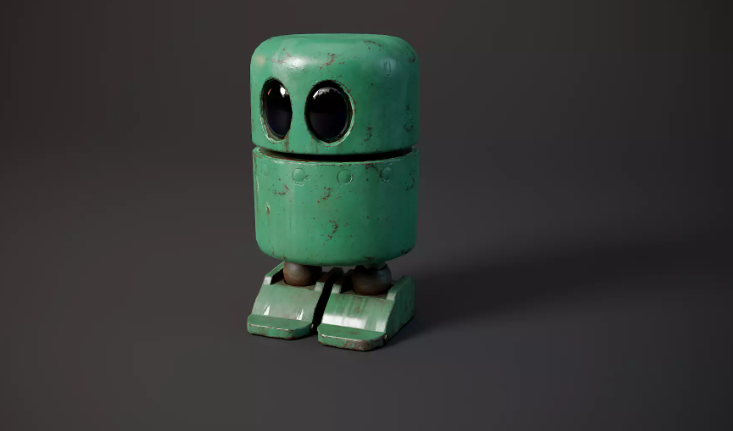 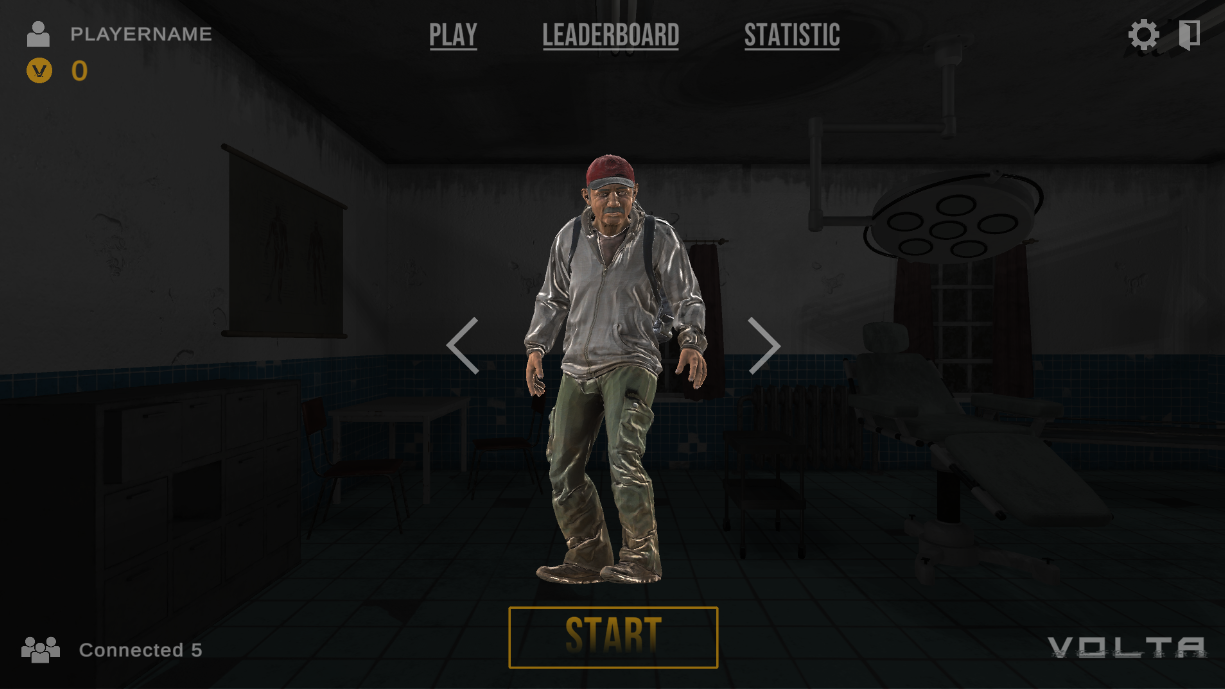 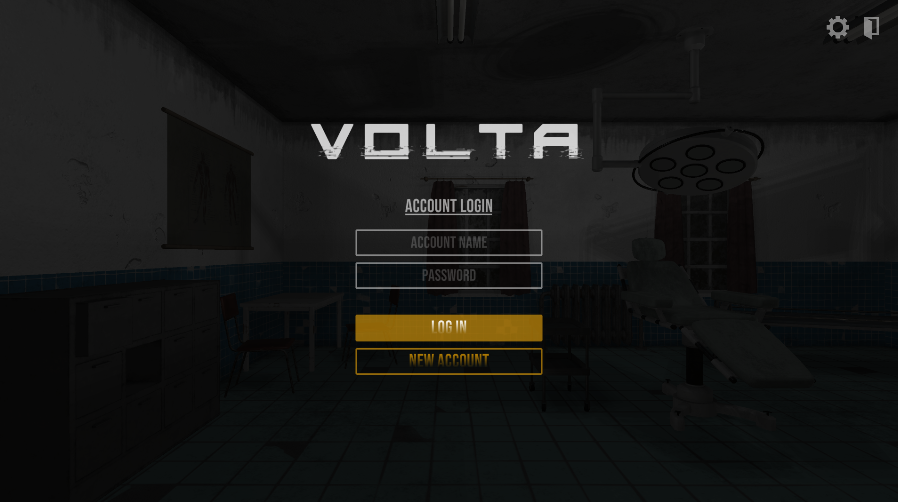 Design Refactoring
몬스터 추가
User DB 관리
이에 더해..
 + 탈출 시스템 구현
+ 크래프팅 시스템 완성
+ 전투 방법 다양화
+ 각종 일회성 아이템 구현 및 세부 밸런스 패치
+
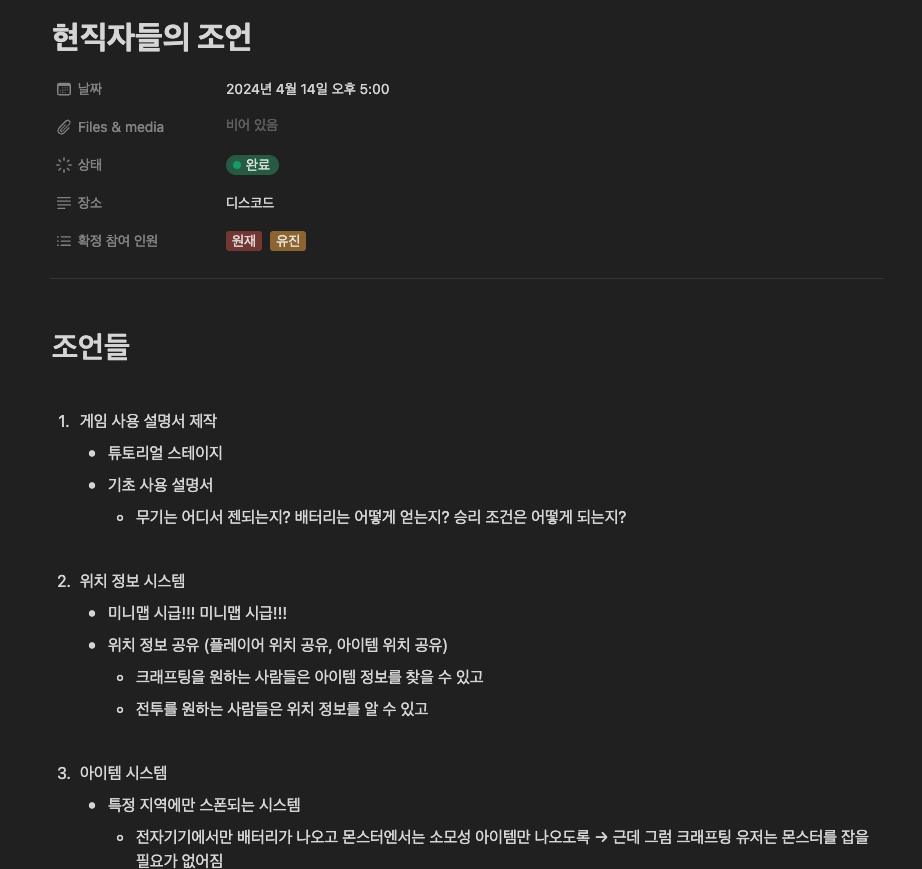 피드백
멘토링을 통한 step up

협업 과정에서의 디테일

VOLTA 만의 특색
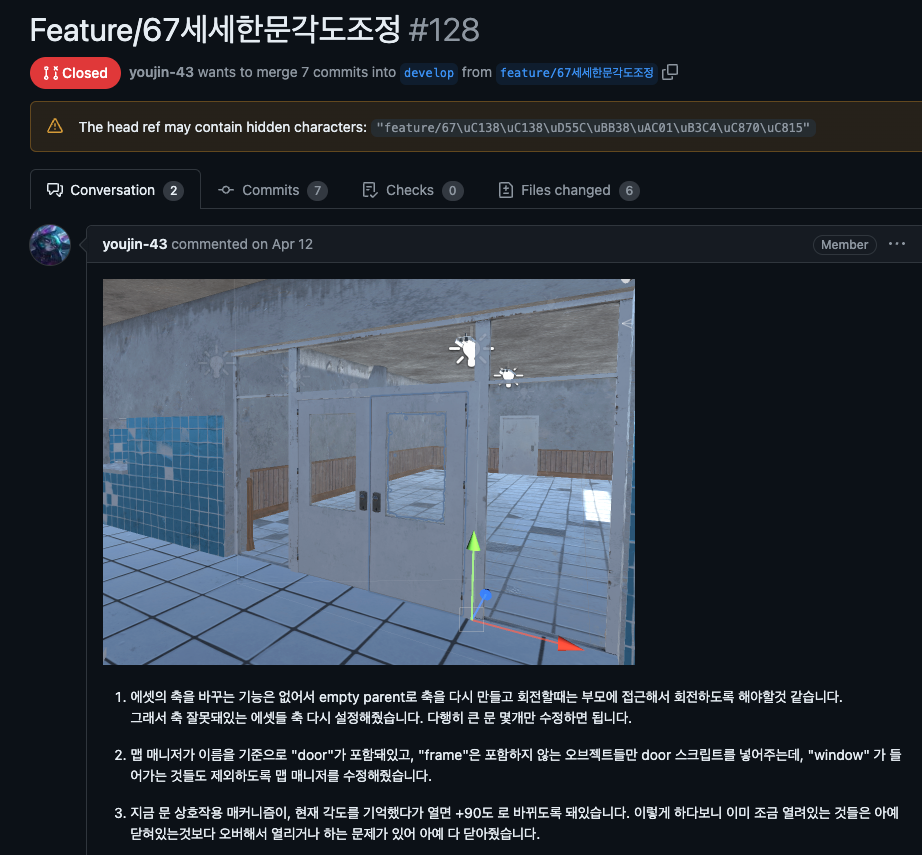 피드백
멘토링을 통한 step up

협업 과정에서의 디테일

VOLTA 만의 특색
피드백
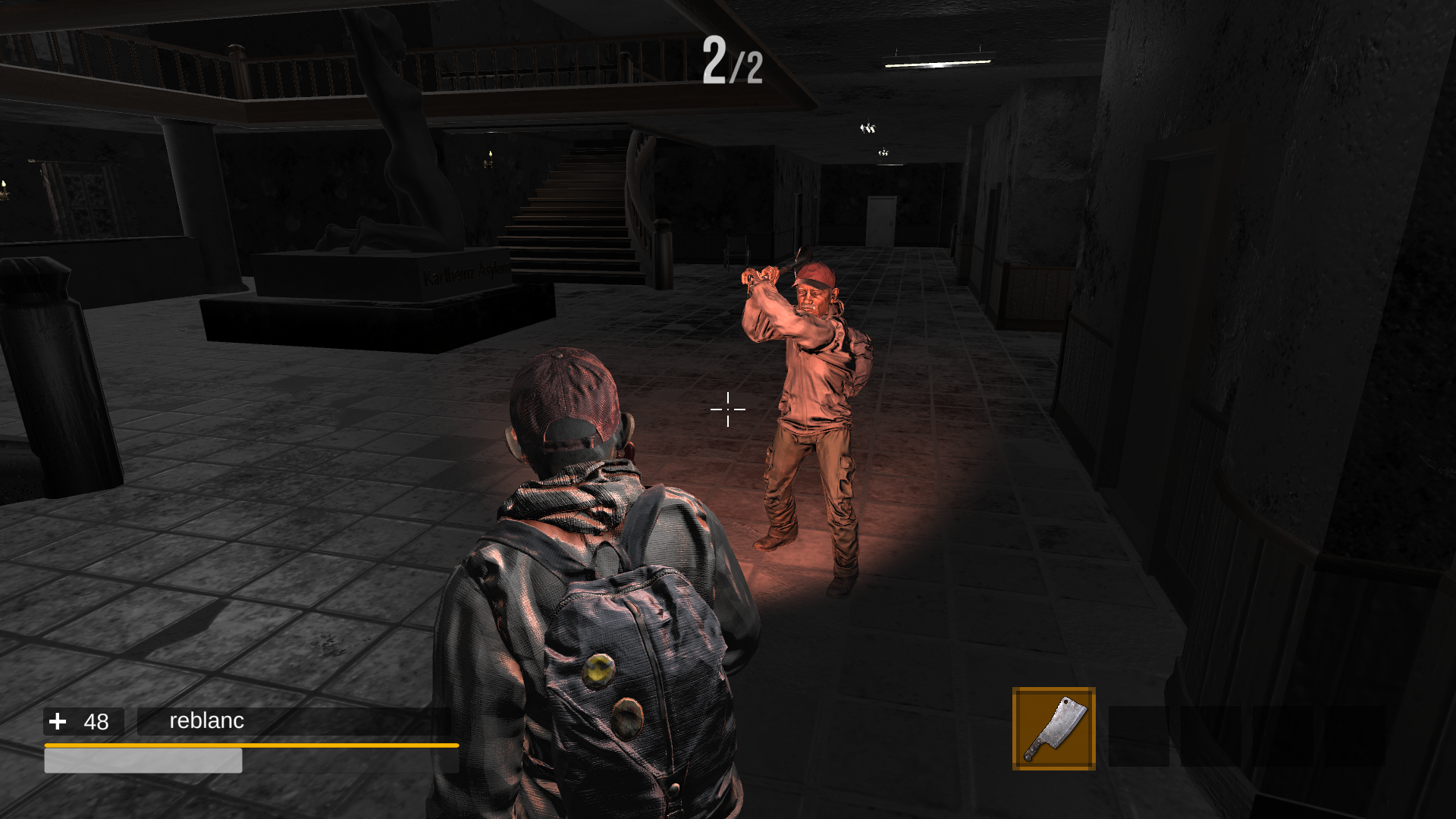 멘토링을 통한 step up

협업 과정에서의 디테일

VOLTA 만의 특색
마일스톤 _ 중간 발표 시점
개발 계획 (04.07~최종 발표)
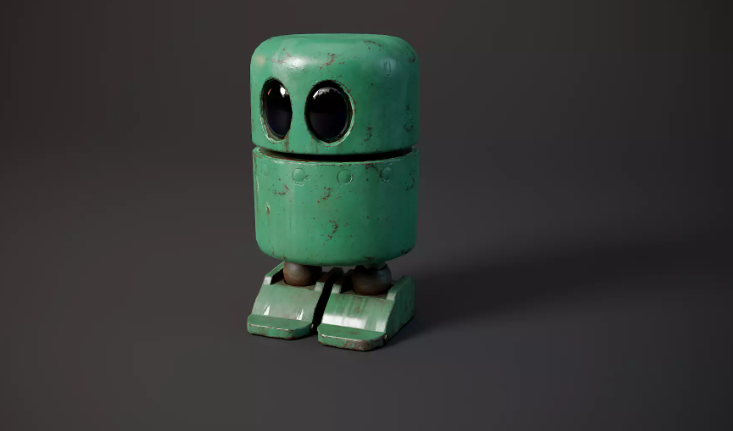 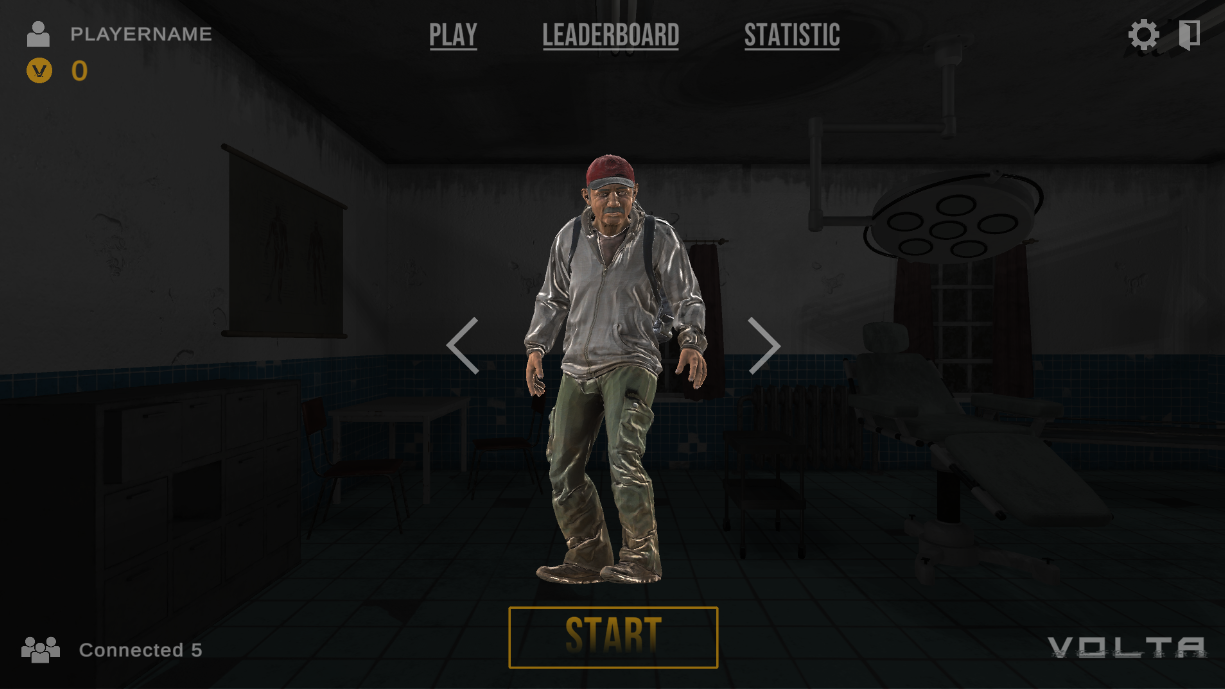 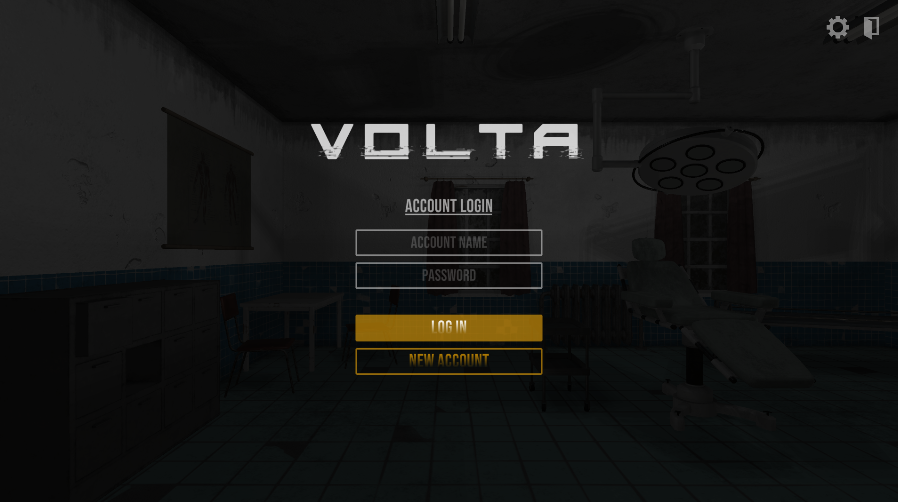 Design Refactoring
몬스터 추가
User DB 관리
이에 더해..
 + 탈출 시스템 구현
+ 크래프팅 시스템 완성
+ 전투 방법 다양화
+ 각종 일회성 아이템 구현 및 세부 밸런스 패치
+
마일스톤 _ 최종 발표 시점
개발 완료 (~05.23)
네트워크 구현
Network Stablization

RPC 호출을 통해 각 유저의 플레이데이터가 실시간으로 송수신 되어 타 플레이어에게도 영향을 끼치도록 시스템 정형화
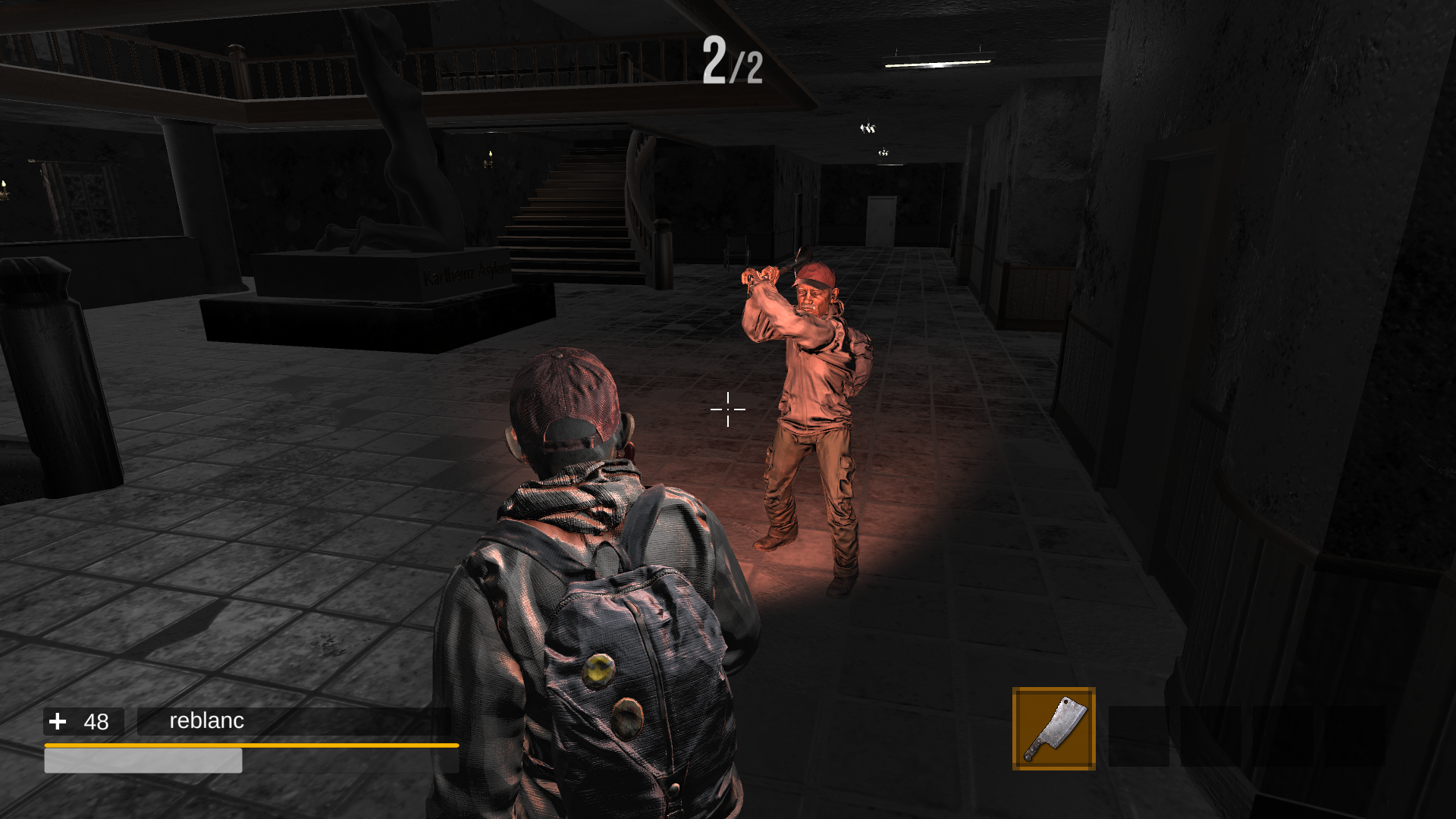 캐릭터 무브먼트
캐릭터 애니메이팅 버그 픽스

각종 모델링 버그 픽스 및 모션 최적화
추가된 탈출 / 크래프팅 / 전투 등 에서의 애니메이션 추가
아이템 시스템
크래프팅 시스템 완료

VOLTA 게임의 차별점인 크래프팅 시스템을 완성
아이템간 / 무기-아이템간 크래프팅 시스템 도입
전투 시스템 완성

여러 가지의 변동 조건 별 전투 알고리즘 구현 및 밸런싱
스태미나 시스템 보완
전투 시스템
UI / UX
UI / UX 완성

로비 시스템 및 매치메이킹 시스템 UI 보완
Death scene, 화면 상단 잔여 플레이어 ui 등 보완
기타
기초 UI / UX

사운드 및 효과음 완성
게임 분위기 보완을 위한 카메라 시스템 보완
QnA
Volta
KMUSW Capstone Team 21
권용재 김유진 심현우 장원재 최재원